Quantitative Analysis
Distributions, Levels of measurement & the sign test
Starter Questions
Answer in pairs on MWBs

Sketch a normal distribution curve
Describe three key features of a normal distributed set of data
What percentage of scores fall within one standard deviation of the mean?
What percentage of scores fall within two standard deviations of the mean?
What percentage of scores fall within three standard deviations of the mean?
Sketch a positively skewed set of data and draw three lines representing where the mean/median/mode fall 
Sketch a negatively skewed set of data and draw a line representing where the mean/median/mode fall
Starter Questions:  Answers
1. Sketch a normal distribution curve
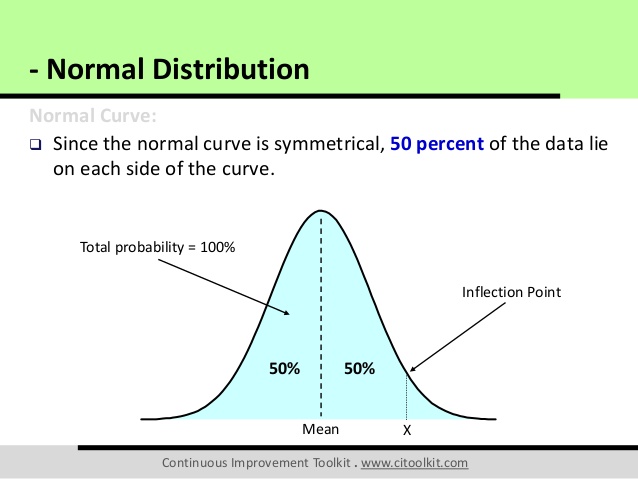 Starter Questions
2. Describe three key features of a normal distributed set of data

It is symmetrical, the data is distributed evenly around the mean
The mean, median and mode all directly in the middle of the data set
The ends of the curve do not touch the x axis
Starter Questions
3. What percentage of scores fall within one standard deviation of the mean?
	68%
4. What percentage of scores fall within two standard deviations of the mean?
	95%
5. What percentage of scores fall within three standard deviations of the mean?
	99%
Starter Questions
6. Sketch a positively skewed set of data and draw three lines representing where the mean/median/mode fall
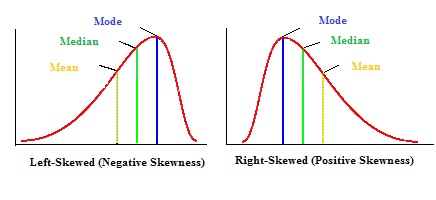 Starter Questions
6. Sketch a negatively skewed set of data and draw three lines representing where the mean/median/mode fall
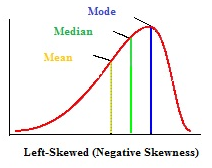 Remember as…
Remember as…
The whale is swimming back home, therefore  she is happy (positive)
Remember as…
Remember as…
The whale is swimming back out to sea and therefore she is sad (negative)
Skewed distributions
Now check against your homework to see if you got it right
Introduction to statistics
This is just an introduction

You will cover this in more depth in year 2

We are focusing on the sign test because this is the only statistical test that you must calculate by hand

We are going to check your knowledge of the Sign test shortly

Before that we need to check we understand the following important features of Statistics in Psychology…..
Statistics: Descriptive vs Inferential What is the difference?
Descriptive: organising and summarising data. Describing what is happening in our data set

Inferential: assesses whether our results are statistically ‘significant’
What does significant mean?

Maisie believes that blue-eyed people are more likely to like Marmite than brown eyed people.  She finds 20 blue-eyed people and 20 brown-eyed people and asks them if they like marmite.  She finds that 13 of the blue-eyed group liked Marmite, compared with only 11 of the brown-eyed group.  

Do Maisie’s results suggest that eye-colour influences Marmite?  Discuss in your groups and have a reason for your answer
Inferential statistical tests allow us to assess the probability of our results occurring through chance alone, by comparing the calculated value with the value in the table
In Psychology, we accept our results as being significant, if there is a less than 5% (0.05) probability of the results being down to chance alone
Levels of Measurement
On MWBs in groups, write a definition of:

Nominal Data
data represented in the form of categories

Ordinal Data
data that can be ranked in order and/or does not have equal intervals between the ranks

Interval Data
data where a numerical value is achieved and where the scale has equal intervals between each point (standardised measure)
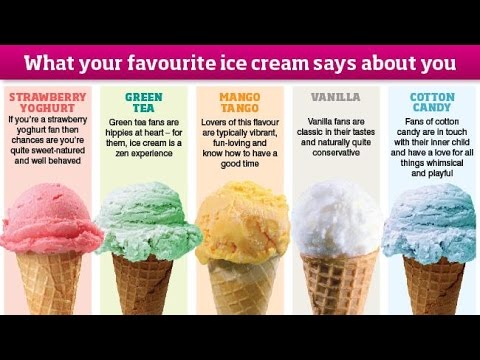 Now, in pairs, complete the worksheet to see if you can correctly match each example to its level of measurement
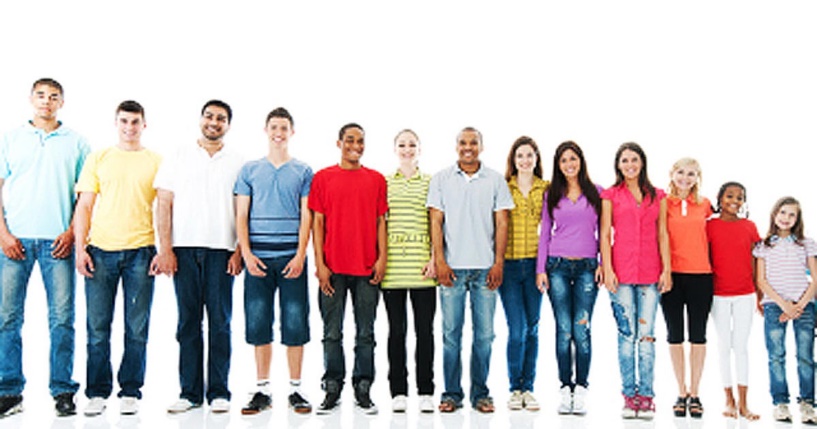 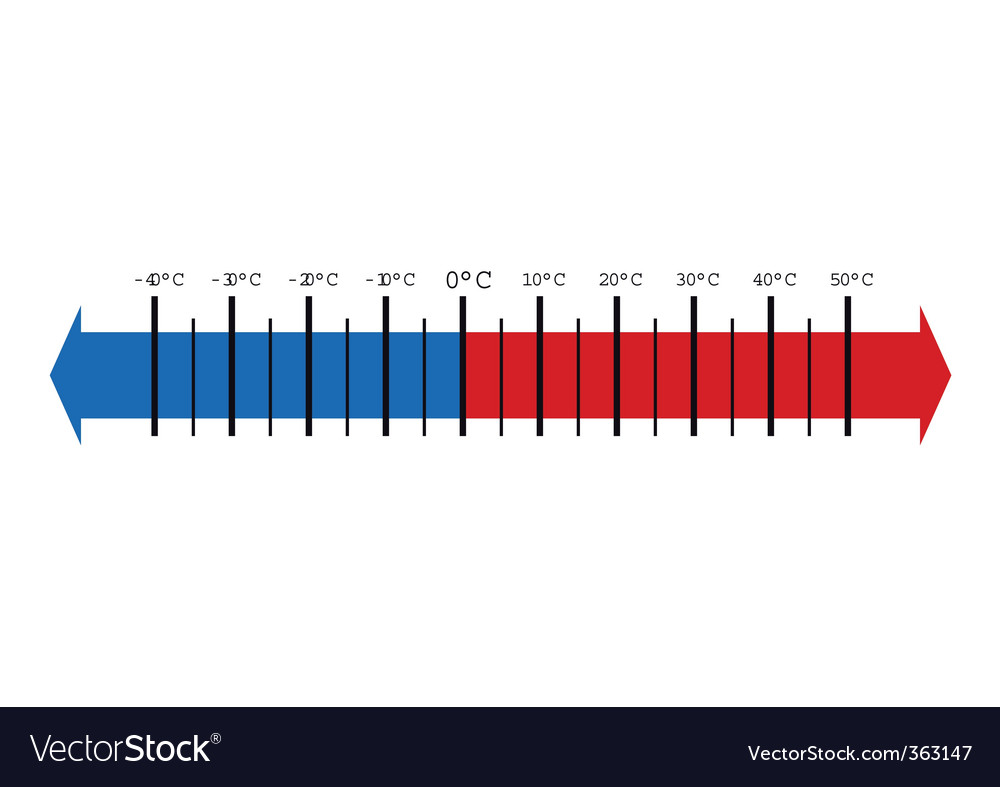 Levels of Measurement:  Answers
The Sign Test
Answer the following questions in pairs on MWBs:

What level of measurement is the data converted to for using the sign test?
What experimental design must have been used for the sign test to be appropriate?
You need to know if it is a one tailed or two tailed test.  How would you know this?
What two categories are used in the sign test?
How is the value of ‘S’ calculated?
How is ‘N’ calculated?
It doesn’t matter which way round the calculation of S is done, as long as the same rule is followed for all of the data.  Is this true or false?
Does the value of S have to be         or          the critical value?
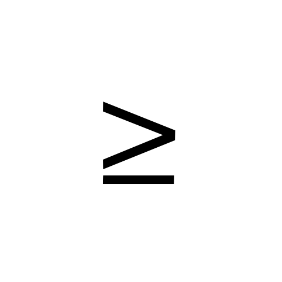 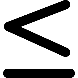 The Sign Test
What level of measurement is the data converted to for using the sign test?
What experimental design must have been used for the sign test to be appropriate?
You need to know if it is a one tailed or two tailed test.  How would you know this?
What two categories are used in the sign test?
How is the value of ‘S’ calculated?
How is ‘N’ calculated?
It doesn’t matter which way round the calculation of S is done, as long as the same rule is followed for all of the data.  Is this true or false?
Does the value of S have to be         or          the critical value?
Nominal
Repeated Measures or Matched Pairs
By whether a directional or non-directional hypothesis was used
+ and –
By using the amount of the least occurring signs
By using the number of participants, minus any that did not show a difference in their scores
True
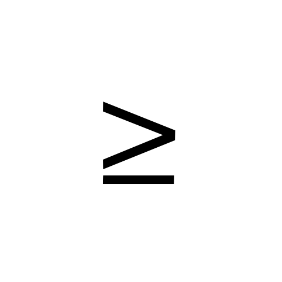 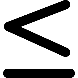 Now, individually, have a go at the sign test worksheet
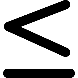